إختيار الأدوات التي تعبر عن المفاهيم التالية : كبير وصغير
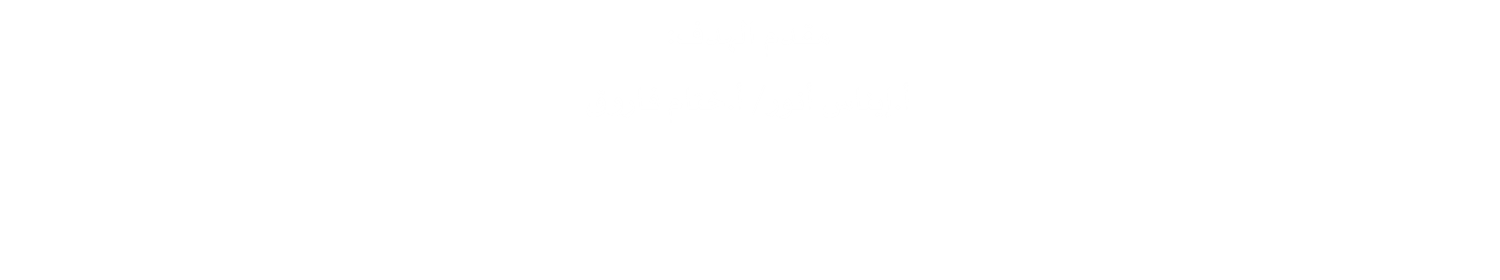 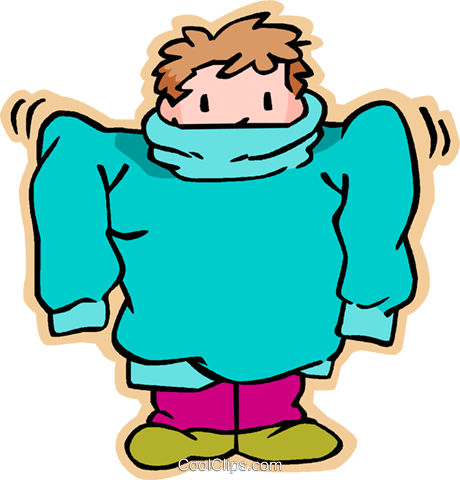 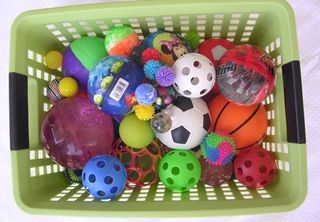 23 August 2020
2
إختيار الأدوات التي تعبر عن المفاهيم التالية : كبير وصغير
نقاط مهمة في  الحصة الدرسية
.تحفيز الطالب على التفاعل مع المعلمة.
. مراعاة الفروق الفردية للحالات وإن تشابهت نسبة الذكاء والتقييم.
.إعطاء كل طالب حقه من الحصة .
. تقسيم الحصة إلى عمل جماعي وفردي .
يمكن الدمج بين الأساليب لتحقيق أقصى فائدة ممكنة.
23 August 2020
3
23 August 2020
4
كبير
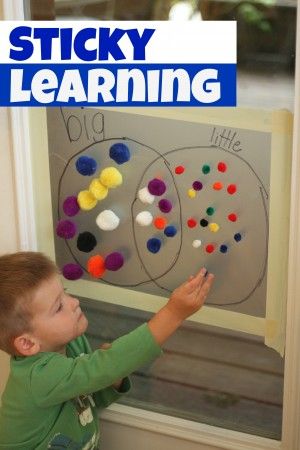 صغير
نشاط فن توزيع القطن مختلف الاحجام ووضع الكبير مع بعض والصفير مع بعض
5
نشاط موسيقي/أغنية كبير وصغير
https://www.youtube.com/watch?v=h_7wV1OzTX8

https://www.youtube.com/watch?v=HKev6QbYTVM
6
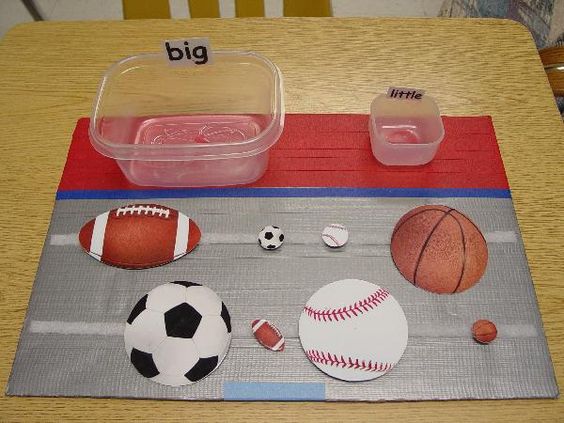 23 August 2020
7
ضع علامة صح عند الكرة الكبيرة
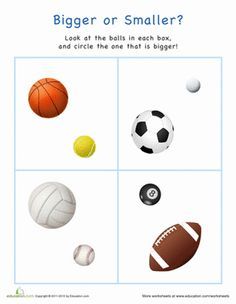 8
ضع علامة صح عند  الاشياء الصغيرة
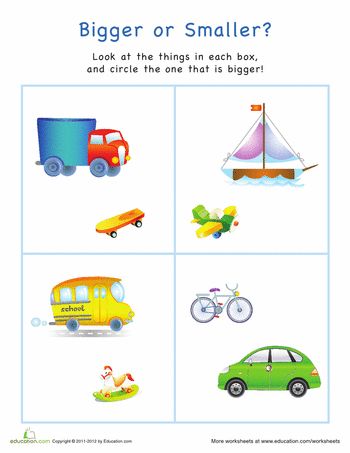 9
ضع علامة صح على الأكبر
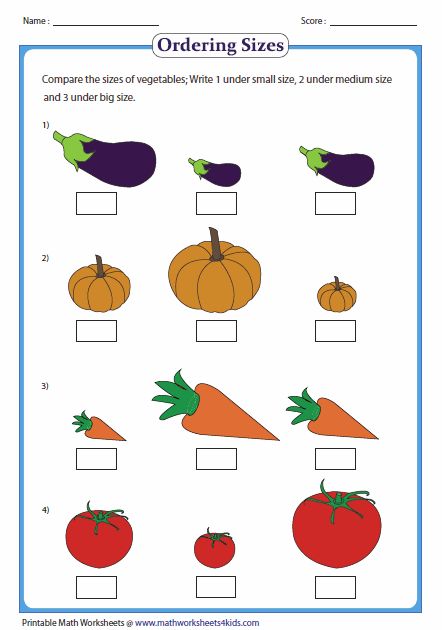 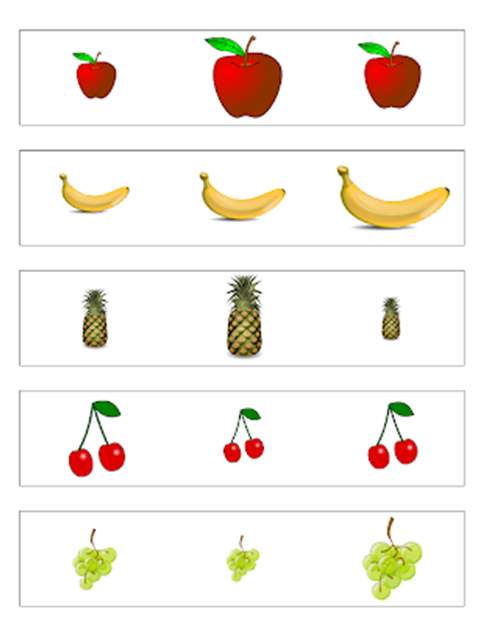 10
ضع علامة صح على الاصغر
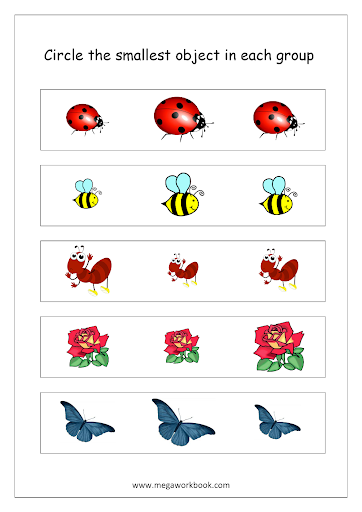 11
سمي المفاهيم الموجودة في الصور ( كبير وصغير )
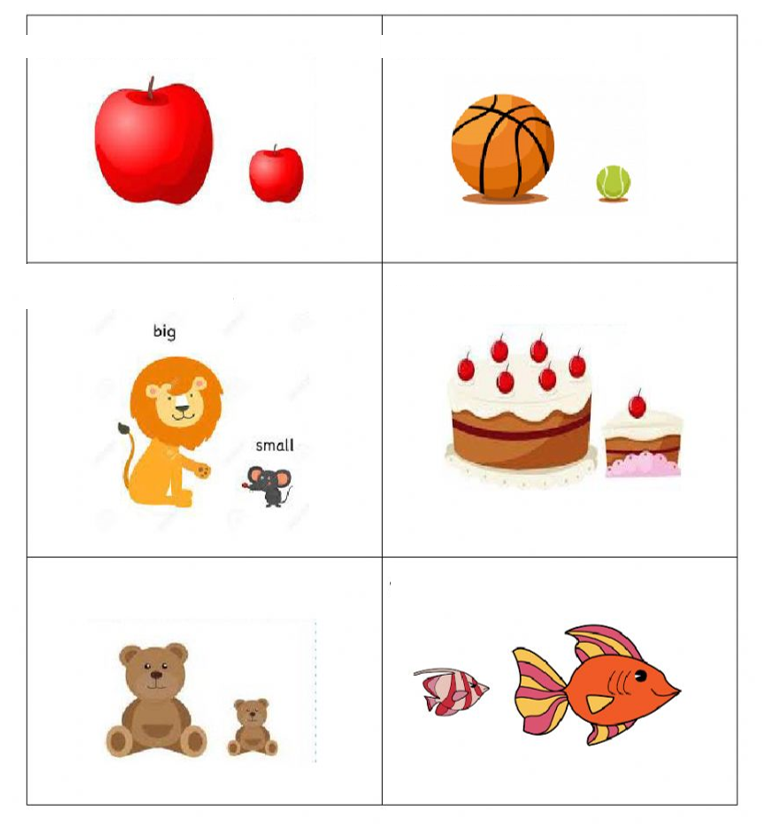 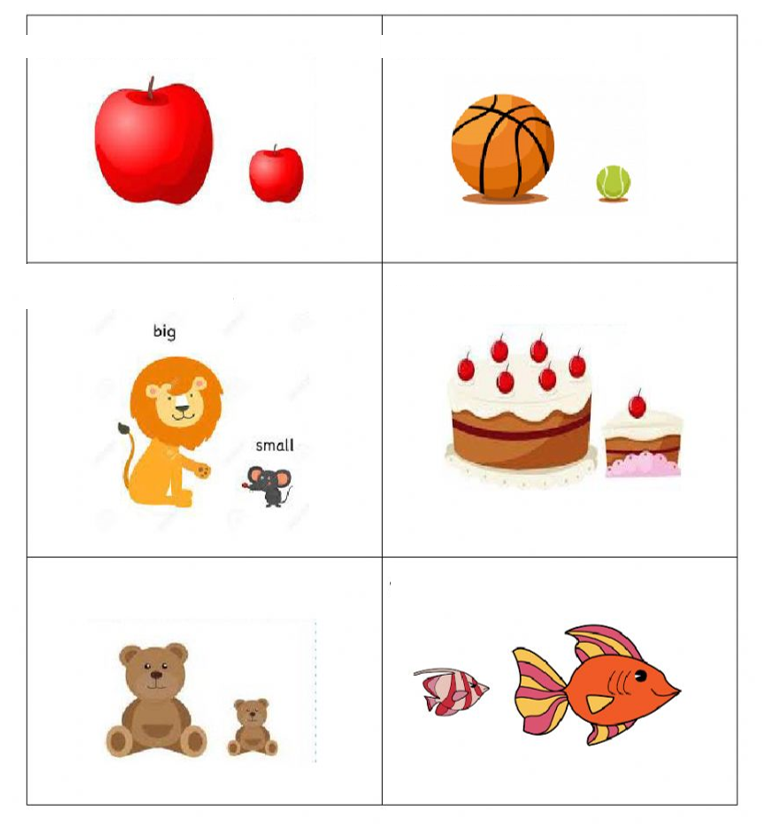 12
وصل بين الصور   جسب مغهوم كبير وصغير
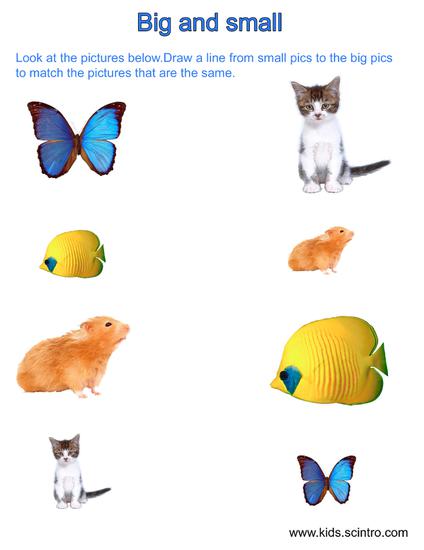 13
ضع علامة عند الاختيار الصحيح
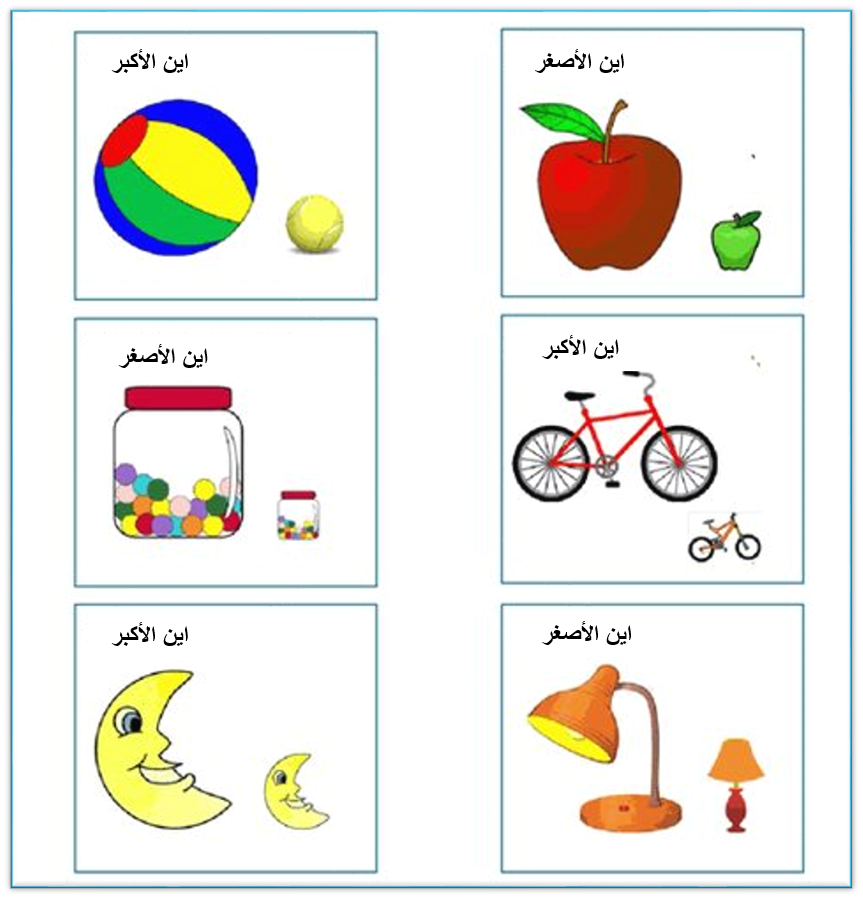 14
لون الصورة التي تدل على مفهوم أصغر
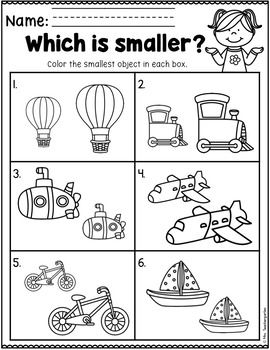 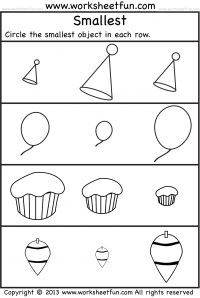 15
لون الصورة التي تدل على مفهوم أكبر
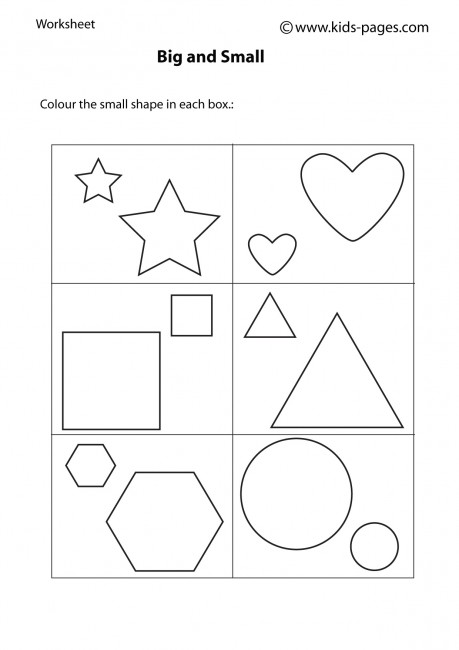 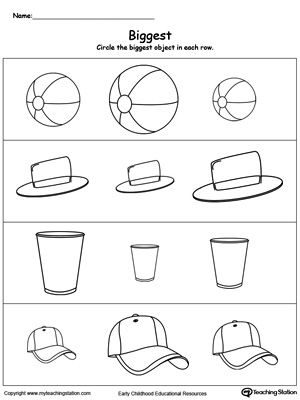 16
لون الصورة واذكر المفهوم ( كبير وصغير )
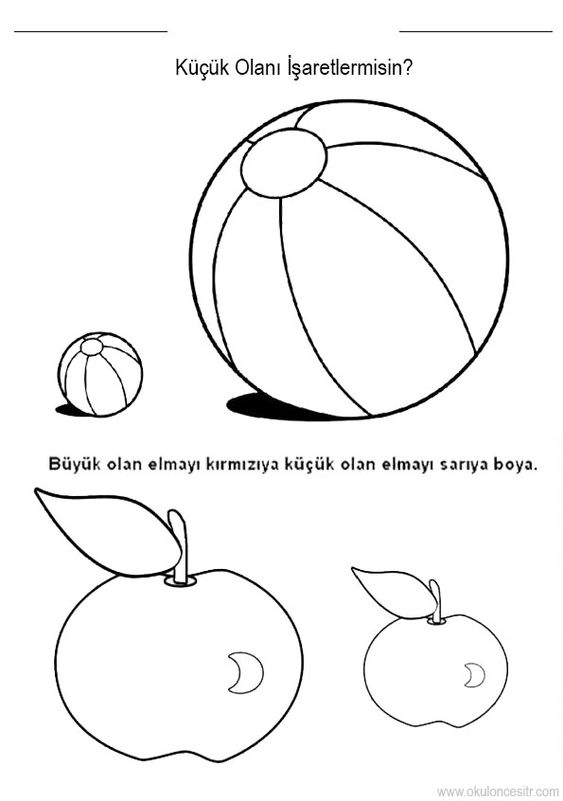 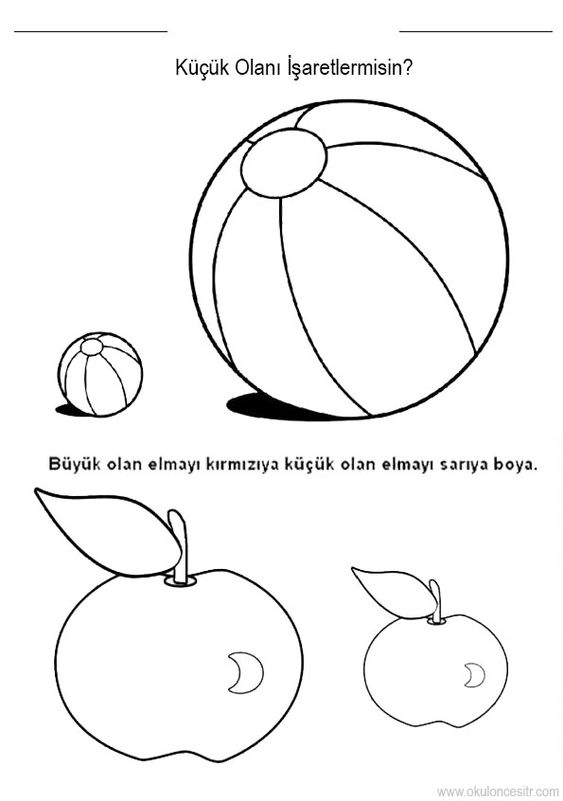 17
اختار مفهوم أكبر و أصغر من بين المفاهيم المختلفة
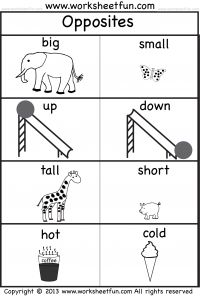 18